En UN NUEVO ECOSISTEMA ECLESIAL Y SOCIOCULTURAL
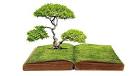 -El presente que puede tener futuro
-Un nuevo ecosistema eclesial
-Con unas formas de relación cada vez más profundas
Cambiar el modelo Institucional
Ensanchar la tienda
Construir juntos una tienda nueva
Una nueva experiencia de vivencia del carisma
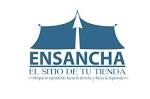 Invitación a la creatividad
Que nace de la comunión
La fidelidad creativa
Aterrizar el camino de comunión
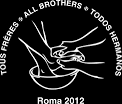 ecosistema
Un sistema biológico
Una comunidad de seres vivos
El ecosistema cambia
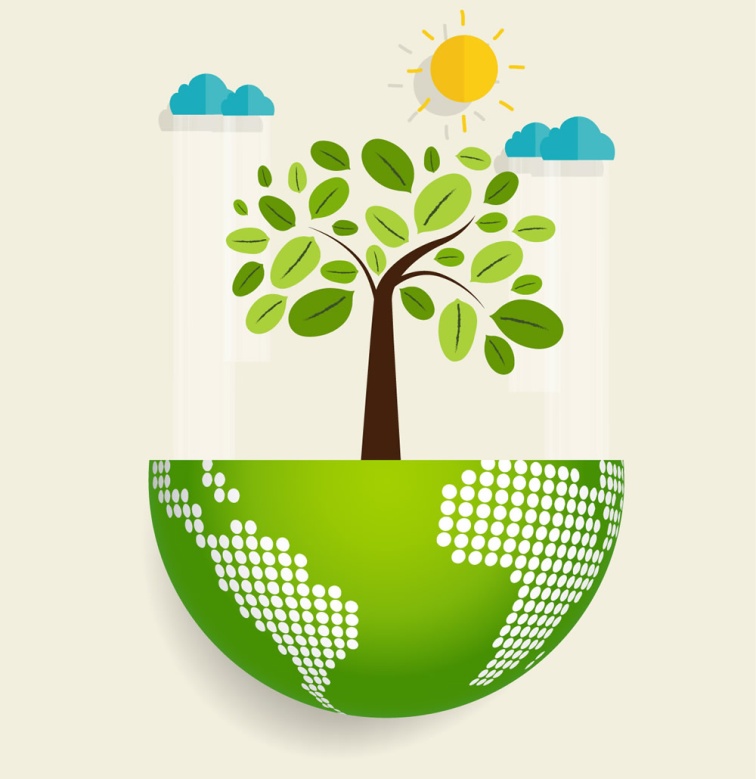 El espíritu del Concilio
Una nueva vida de Iglesia
De vida religiosa y laical
Entrelazarse y reforzarse
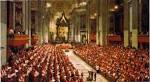 I. Pasar de la pirámide al círculo
De la vertical a la horizontal
De la mesa rectangular alargada a la mesa redonda
Se prefiere la comunión vital y la vida circula y se intercomunica
Menos jerarquía
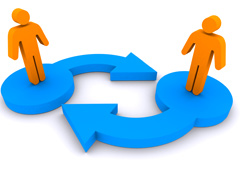 La comunión lo llena todo
De ser distintas las sillas y las personas sentadas en ellas.
Complementar al otro con lo que uno tiene de original.
Ejercitarse en comunión es crecer en dinamismo.
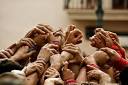 La relación de los religiosos con los laicos en el pasado
Lo común el “suelo común” tiene que hacerse tierra fecunda
Para que unos den otros tienen que recibir.
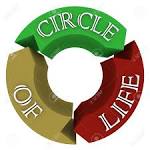 No hay duda que la comunión exige la participación
Gran afinidad espiritual entre las personas
Juntar bien comunión y participación
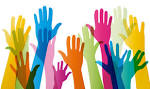 II. Pasar de la separación al encuentro
Separación, distanciamiento ha sido clave
El encuentro, la compañía, la amistas podían llegar a ser hasta peligrosas.
 Encontrarse es todo.
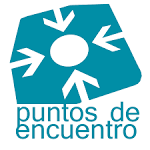 Preposiciones
De los laicos
Sin los laicos
Para los laicos
Por los laicos
Vivir con los laicos
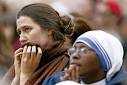 Vinculación al carisma del Fundador
Una opción de vida
Un nuevo modo de vida cristiana
Familias carismáticas
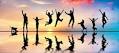 III. Pasar de ser destinatarios de la misión a Ser responsables y animadores de la misma
De ser espectadores y receptores a ser responsables y animadores de la vida y la misión cristiana.
Poner en movimiento y caminar en la buena dirección
No es fácil pasar de ser sujeto pasivo a protagonista activo
Comienza desde algo que es muy poco
Uno mismo
Nuestro fundador
Un relato compartido
El hilo conductor
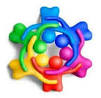 IV. Pasar de las migajas al banquete
Alimentarse con las migajas
Tenían lo que se les daba y estaban para recibir
Se están poniendo de pie
Se están sentando a la mesa y siendo comensales a plena ley 
Pero no dar la vuelta al
invento
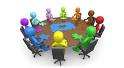 Vida y misión compartidas
De la espiritualidad
De la misión compartida
Se da pasión por Cristo y pasión por la humanidad.
Trabajar para construir una catedral
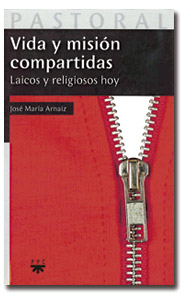 Relación cercana y en una interacción intensa
Compañeros de camino
Fuerte alianza y compromiso mutuo
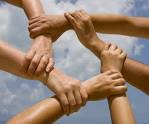 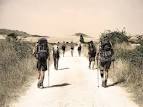 V. Pasar de la sumisión y obediencia  a la vinculación
Se vivió cómodamente por parte de los laicos.
La vinculación cambia la relación mutua
Supone alianza
Pide condiciones y sobre todo pide madurez
Juntos somos más y 
Mejores
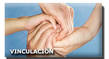